WELCOME TO BRITAIN
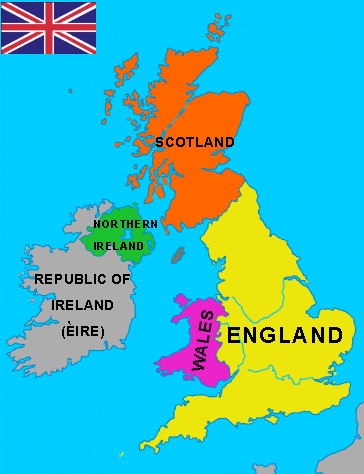 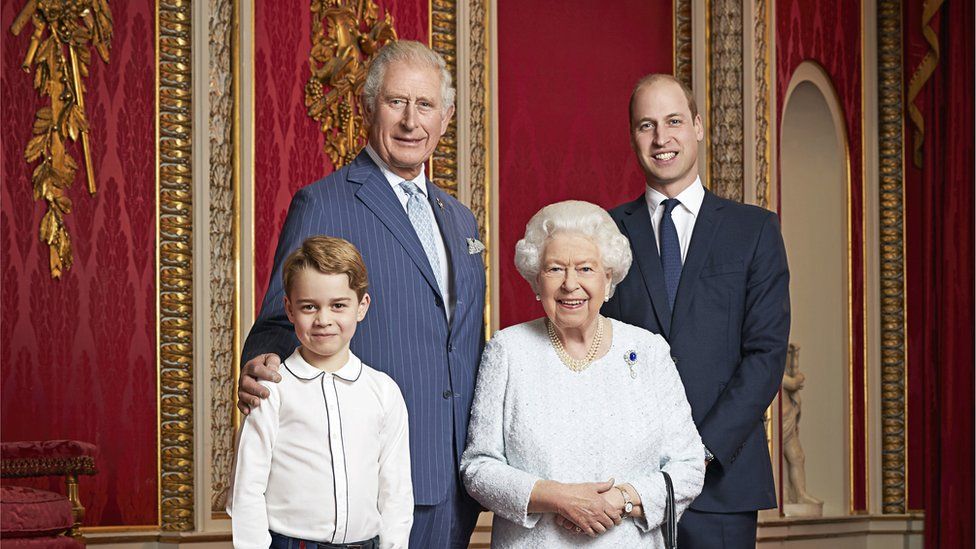 https://www.youtube.com/watch?v=ncqDJW4EhmE
The UK- the united kingdom of great Britain and northern ireland
The uk consists of 4 parts!
england
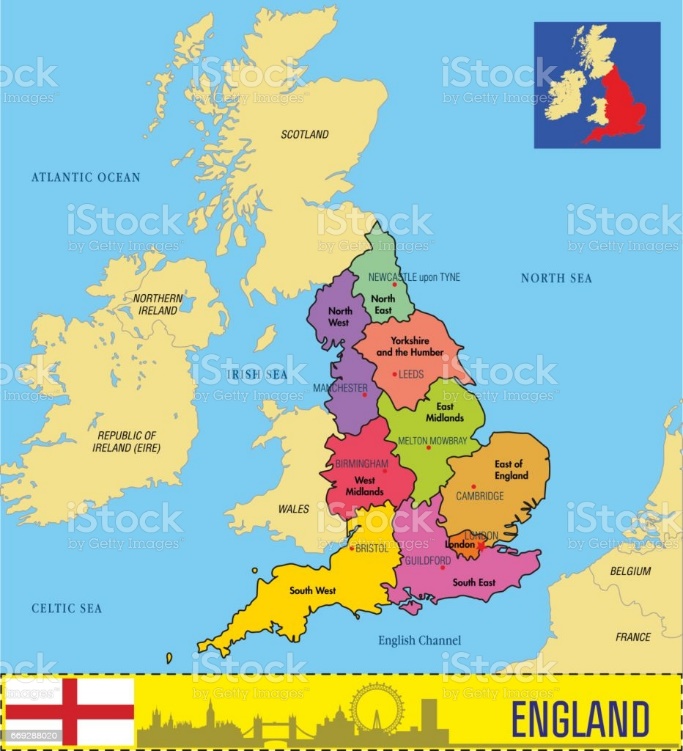 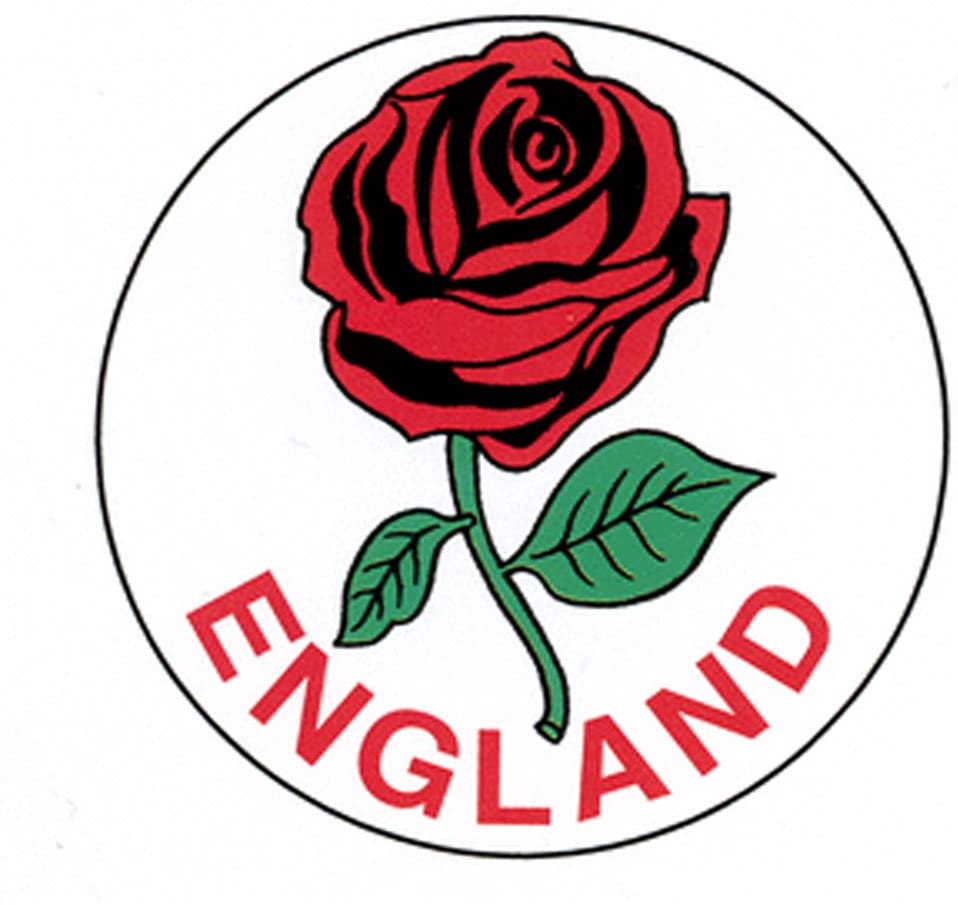 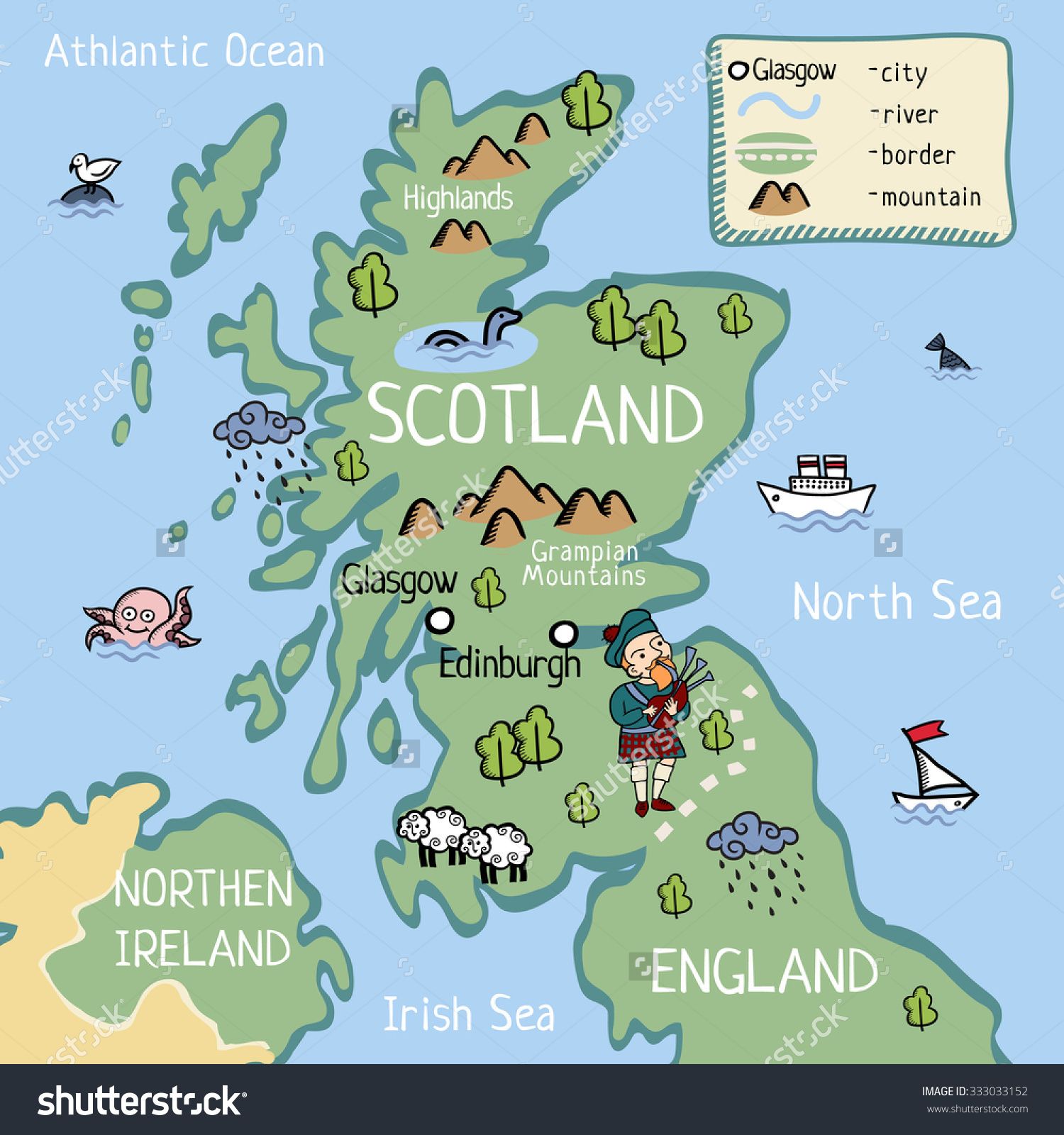 scotland
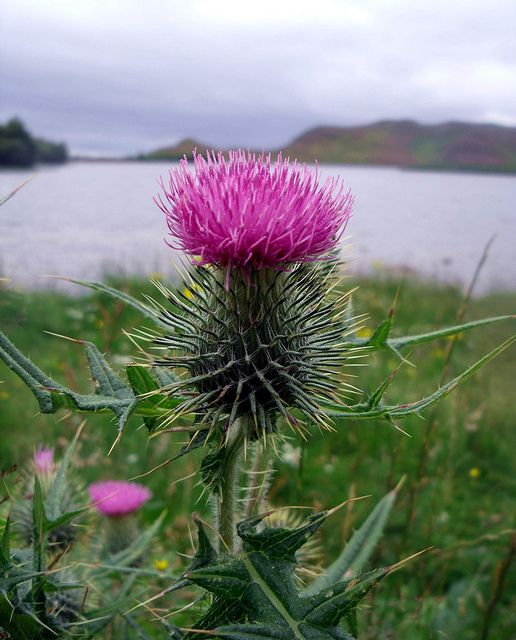 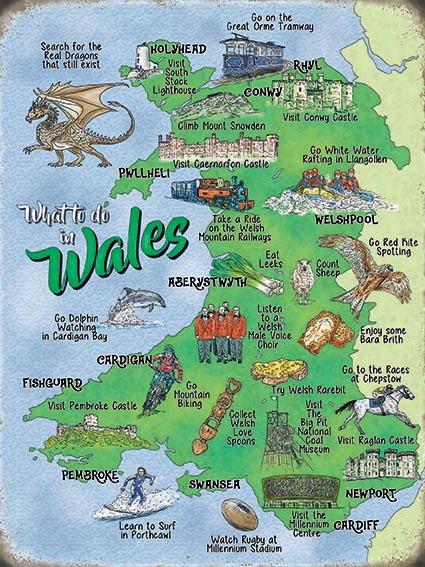 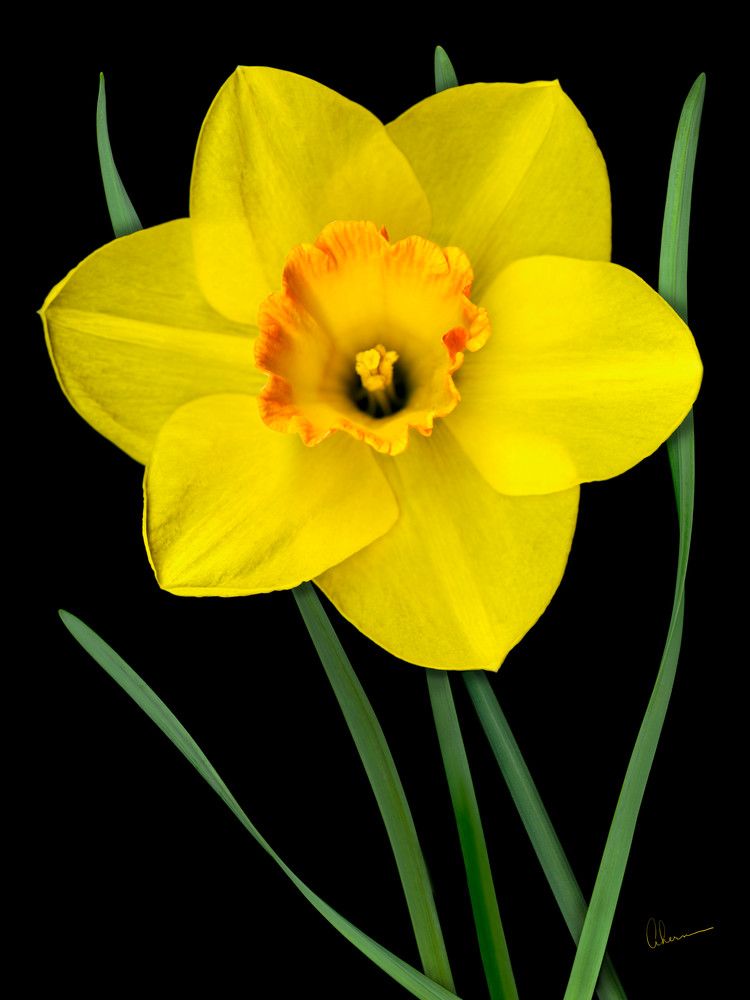 wales
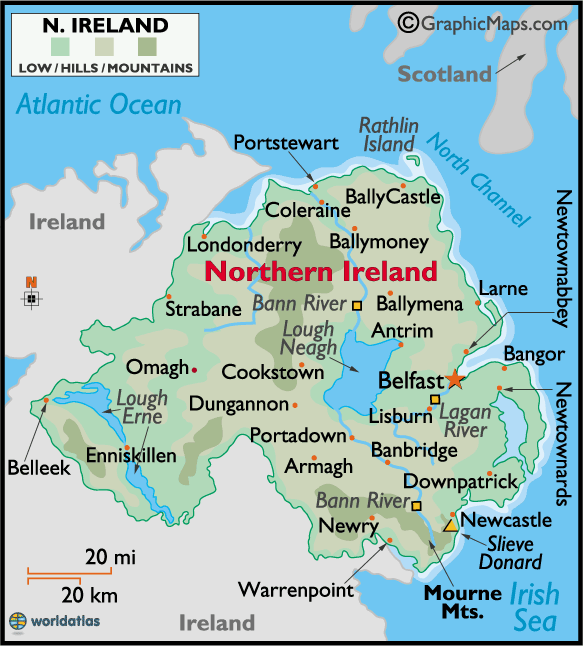 Northern ireland
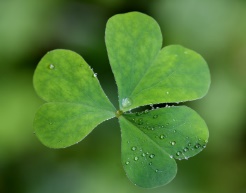 London is the capital of the uk
British flag – union jack
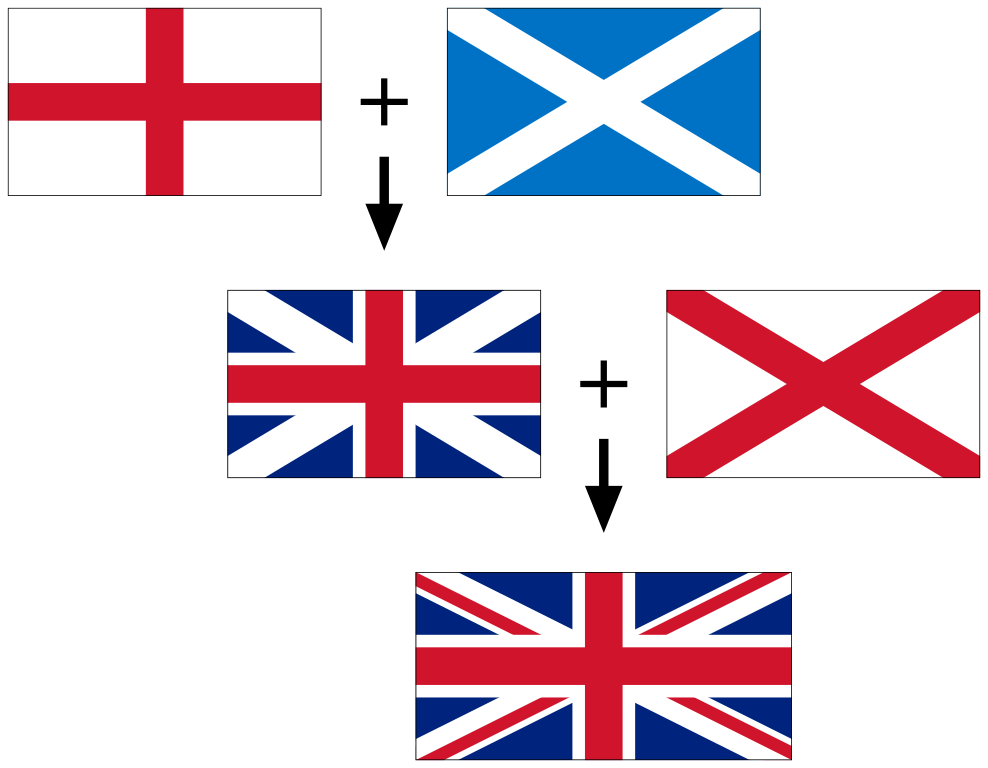 British money – pounds and pence
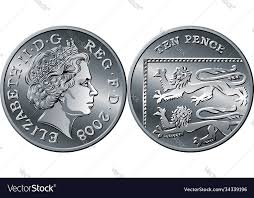 The head of the state is the queen, today it’s queen Elisabeth ii.
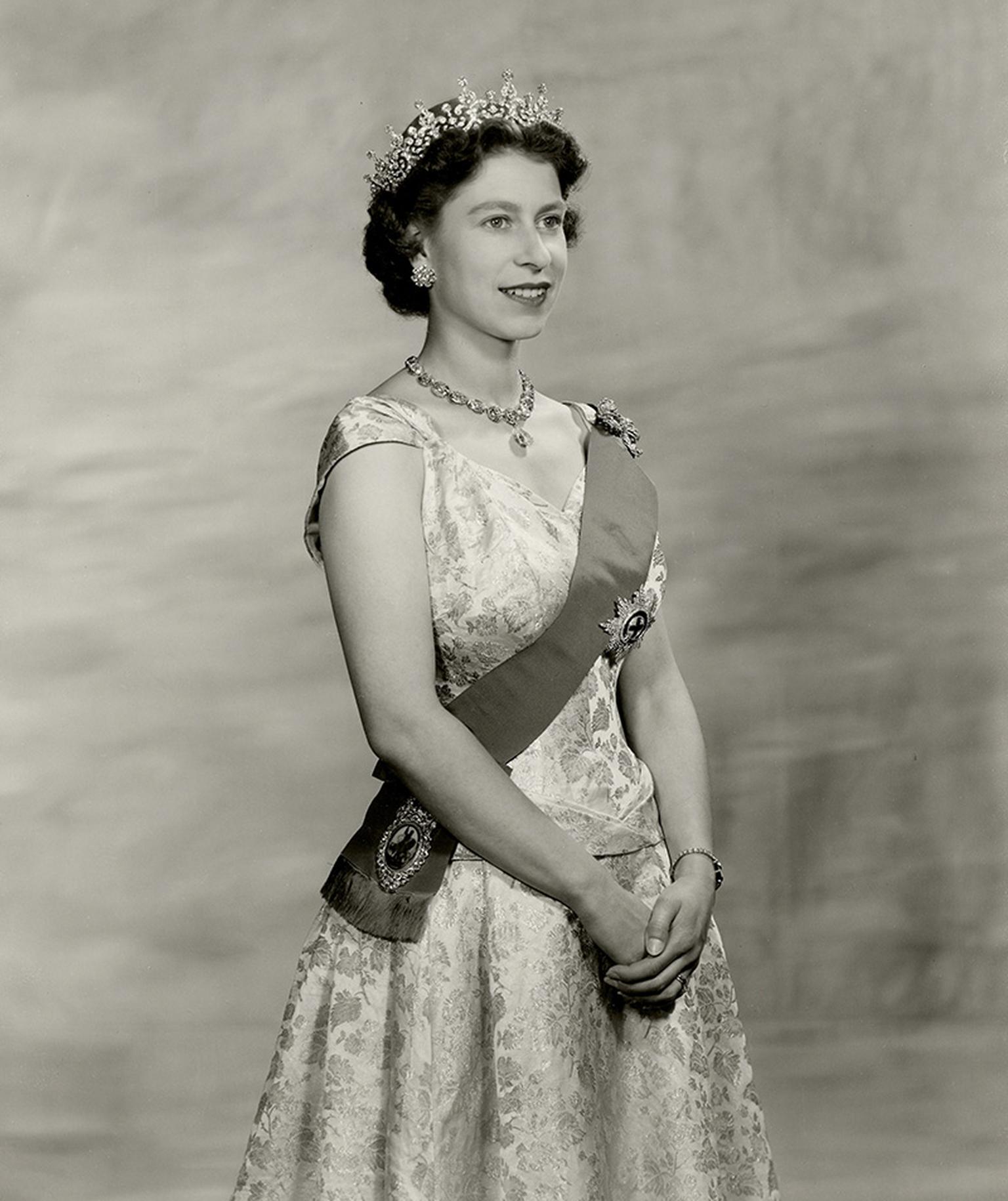 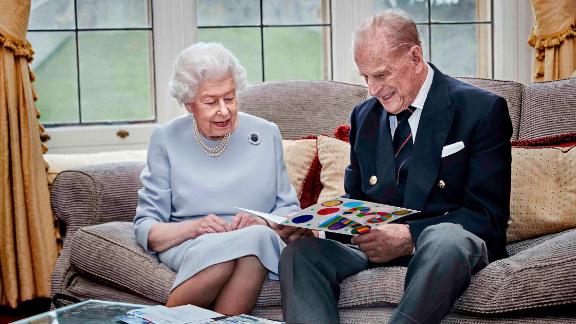 https://www.liveworksheets.com/worksheets/en/English_as_a_Second_Language_(ESL)/Reading_comprehension/The_UK_-_reading_hy1208894uc